GNDS Discussion
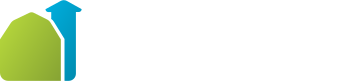 Nathan Gibson, Caleb Mattoon & David Brown
CSEWG Meeting, Nuclear Data Week 2024
6 November 2024
CSEWG has a stated goal of releasing ENDF/B-IX in GNDS (only)
2
CSEWG has a stated goal of releasing ENDF/B-IX in GNDS (only)
Adoption is slow, will we make it in time for ENDF/B-IX?
3
The case for maintaining ENDF
ENDF is often “good enough”
Rare to find a format that could not be squeezed into ENDF
GNDS adoption is slow
Processing codes moving along
Evaluation codes are very far behind



 Are we spreading ourselves thin?
New formats for FPY, MT=9XX, MF34 covariances
Do we have to do two formats?
 Forced adoption implies forced spending
 Lots of ENDF tools on the market
many are new (PyNE, DeCe,..) 
ENDF formal grammar
4
Program specific drivers of GNDS formats
CSEWG’s Golden Rule:
The program that has the gold (       ) makes the rules
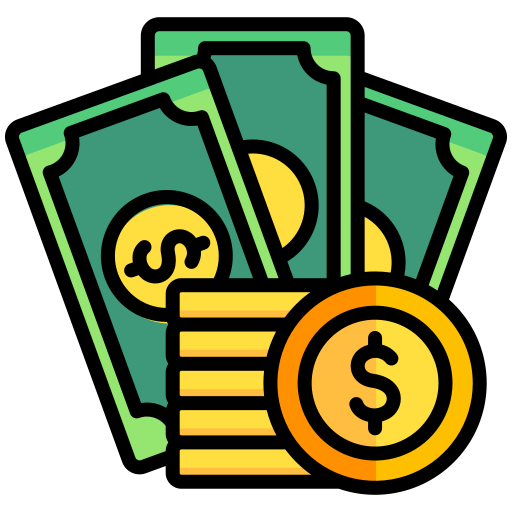 DNN R&D: 
Active interrogation (tighter coupling between structure & reaction + coincidences) 
reactions off-stability (an activation library)

NR, NE: 
TSL Covariance
Everyone: 
UQ – full pdfs; all covariances on everything (& how to get it all to fit); random realizations
Most are easier to do in GNDS, but none are impossible to kludge an ENDF solution
5
Big (non-program specific) GNDS format drivers
Codes (and formats) must be
constantly re-invented (or become stagnate & then obsolete)
This cannot be allowed to happen to core codes (for processing or for evaluation) - Issue is not specific to GNDS or ENDF
GNDS adoption has been slow 
GNDS is more pleasant to work with (even if it is not perfect)
Few GNDS tools (FUDGE, MCGIDI, AMPX, YAHFC & TALYS formatters)
GNDS is Open Data and AI/ML friendly (well, more friendly than ENDF)
FAIR – Findable, Accessible, Interoperable, Reusable
FARR - FAIR AI Readiness & Reproducibility
ENDF would require significant changes to include more metadata, provenance, etc., information
GNDS has this better metadata and  preserves processing chain data dependencies, but it is untested
No codes currently have proper support for FAIR, FARR type data
6
Other questions of a GNDS-only world
What is the purpose of the CSEWG Formats & Processing Committee?
More emphasis on Processing & discussing what additional we should store
Still need to coordinate GNDS formats
Have we given say Russia or China the permission through the EG-GNDS process to veto US formats & processing needs? 
If this were to happen, would we really go along with what EG-GNDS “requires” 
What is the support for evaluators?
There is very limited support for GNDS formatting in evaluator codes
Bringing ENDF evaluation wisdom from ENDF-102 to GNDS?
7
Whether we move to a GNDS-only world or a parallel ENDF/GNDS world, do we have a plan and the necessary resources?
8
Thoughts from the Executive Committee
Processing cross-comparison exercises to bring everyone up together​
A role for the Formats & Processing committee​
IAEA/NEA coordinated exercises?​
NCSP funding possible (but not this FY, there’s a CR right now)​

Need an inventory of where we are with GNDS for all the labs for all the needs (processing and evaluators).  
We need a plan and possibly more resources.  We can’t proceed unless we have a better picture where we are.